Author Visit Jealous Jeter Lisa Conner
Some Background
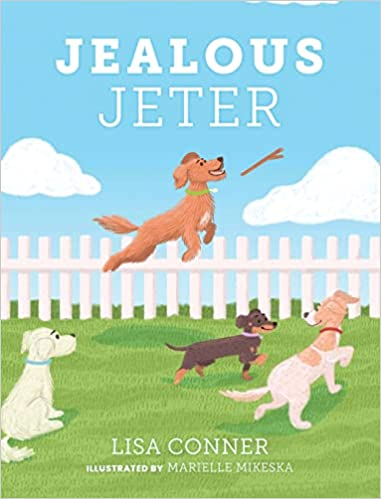 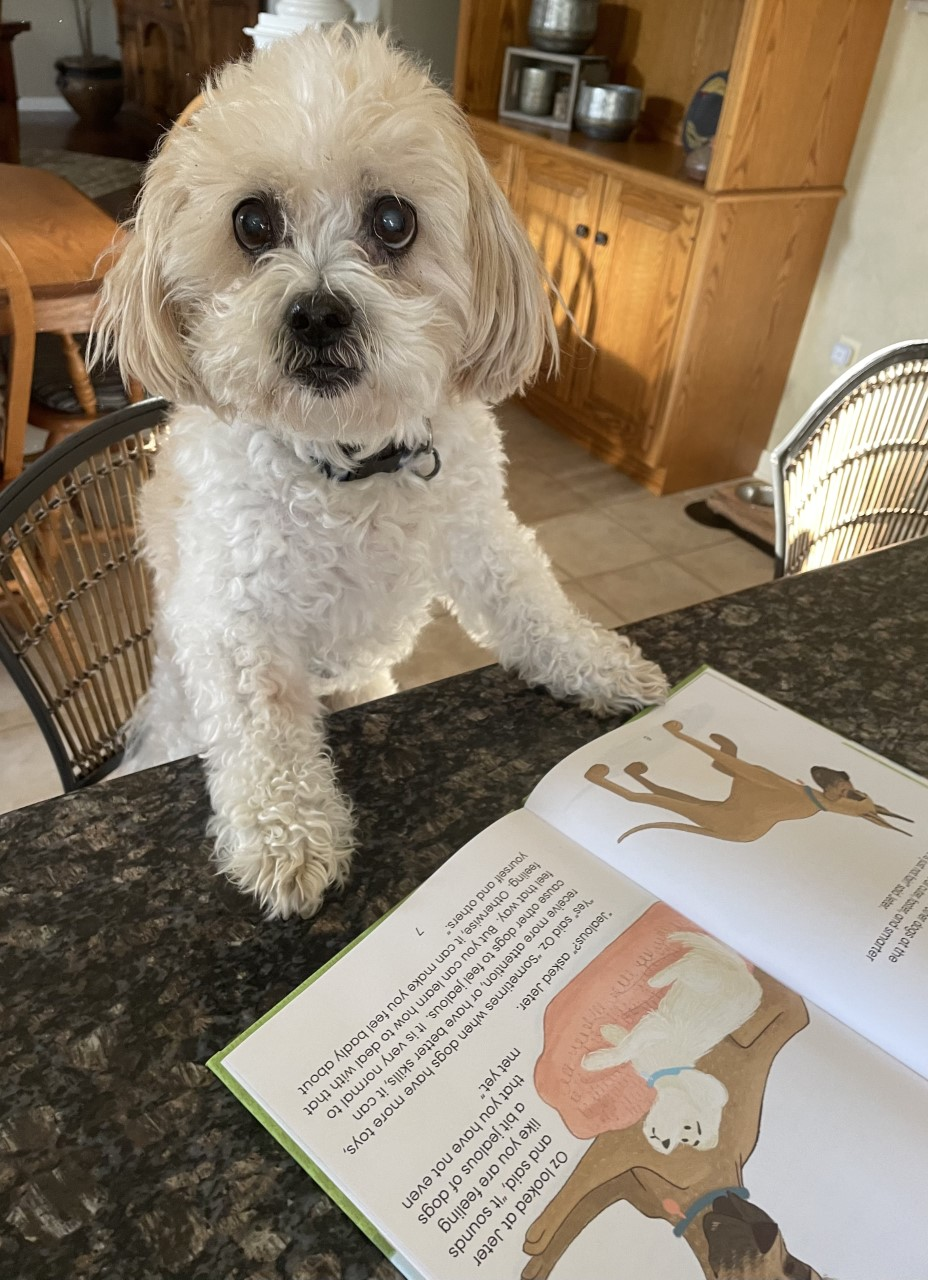 On the left is the cover of the book.  On the right is the real-life Jeter who the story was inspired by.
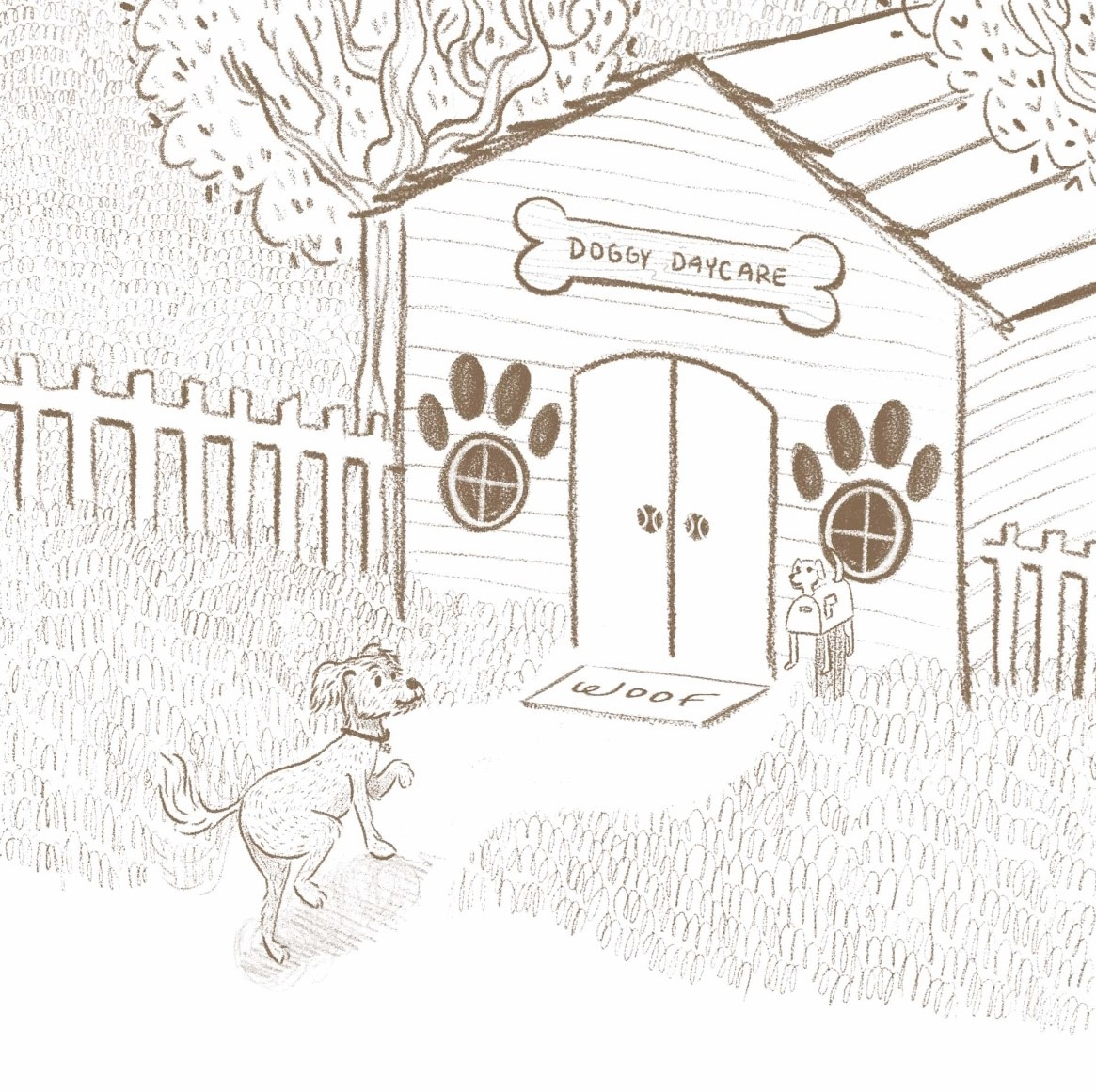 Here is an original sketch  of one of the illustrations that shows up in the book.  See if you can spot it during the read aloud.
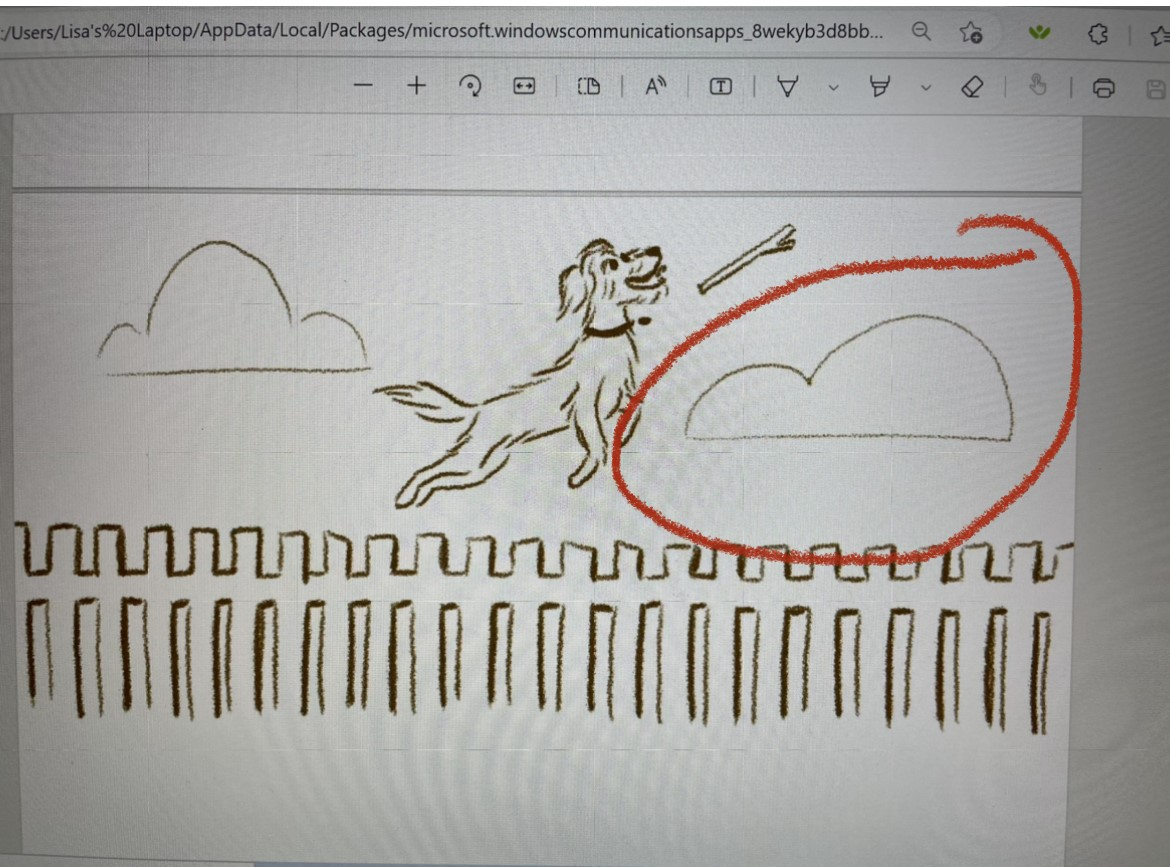 Here is another original sketch  of one of the illustrations that shows up in the book.  Check out the next slide to see how it changed.
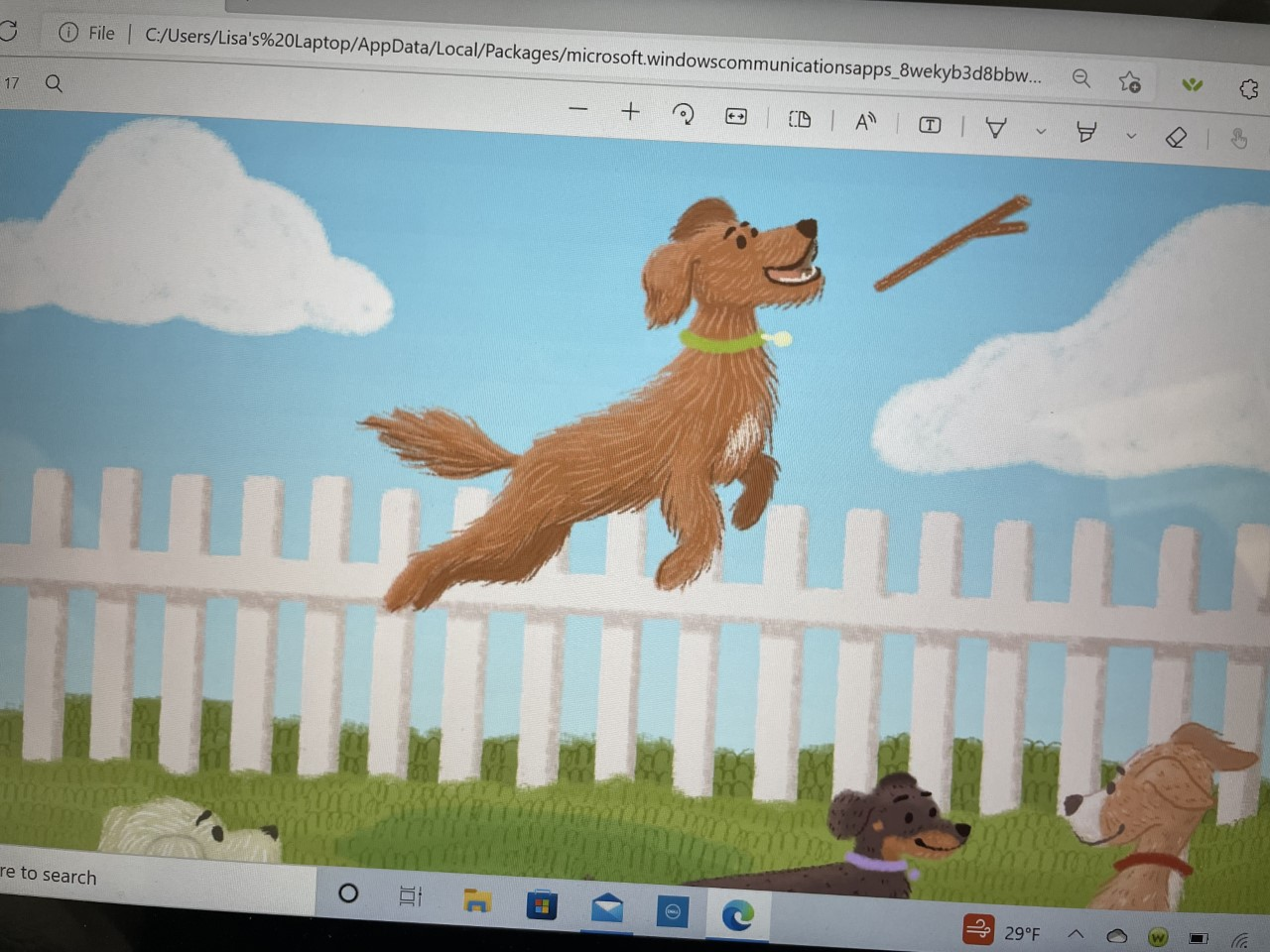 Can you notice the difference between the last sketch and this revised illustration?  What changes do you see?
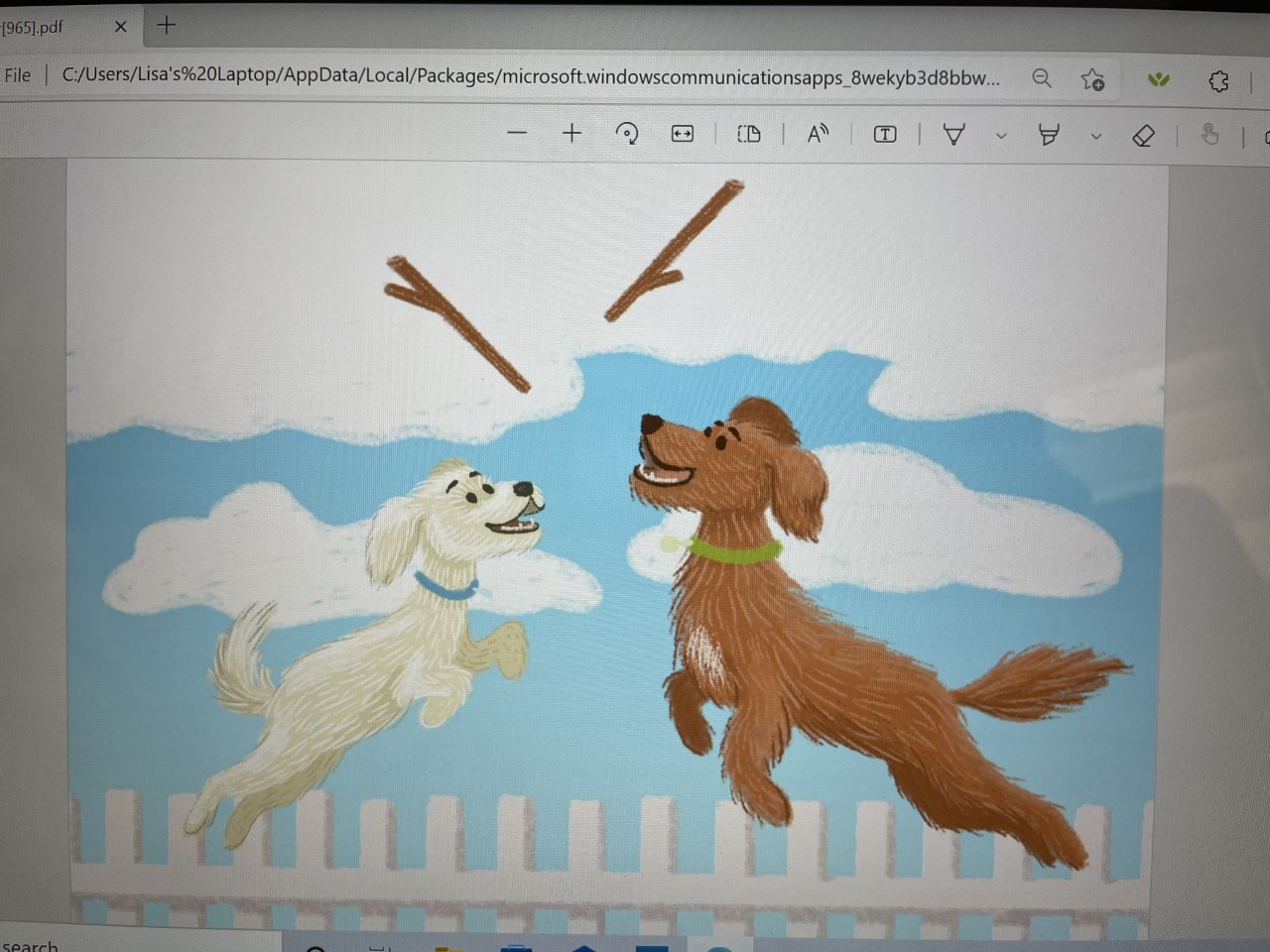 Here is one of the illustrations that was done and shows up in the book.  What kind of emotion is showing on the dogs’ faces?
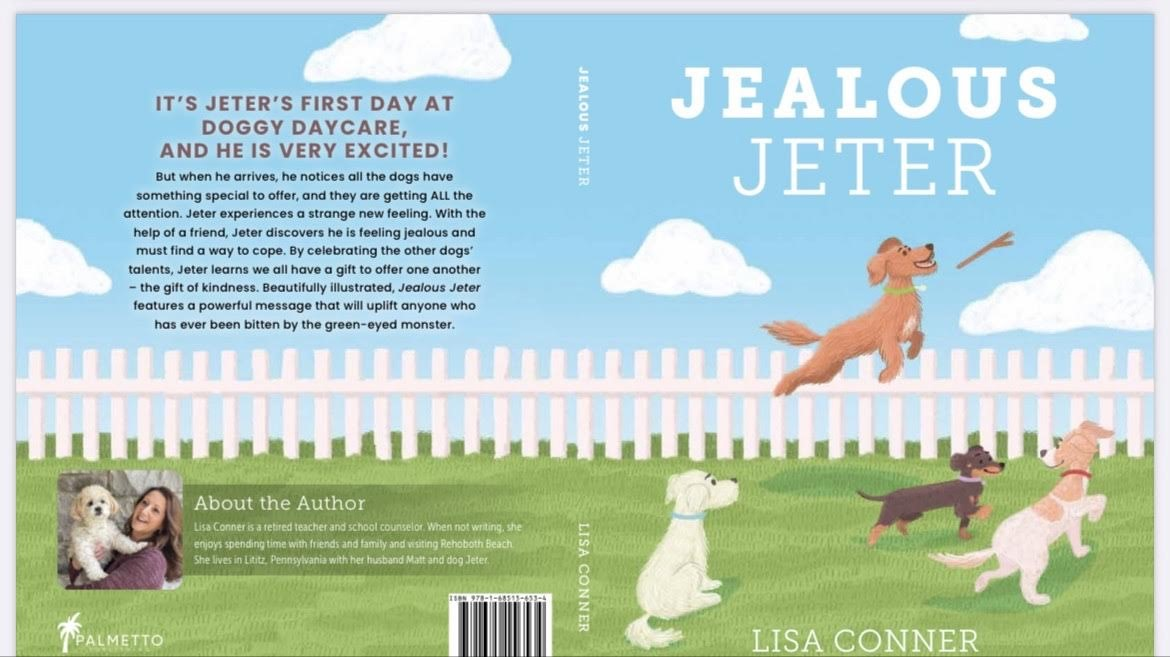 This is a picture of the back cover of the book.  It gives you an overview of the story and some information about the author.
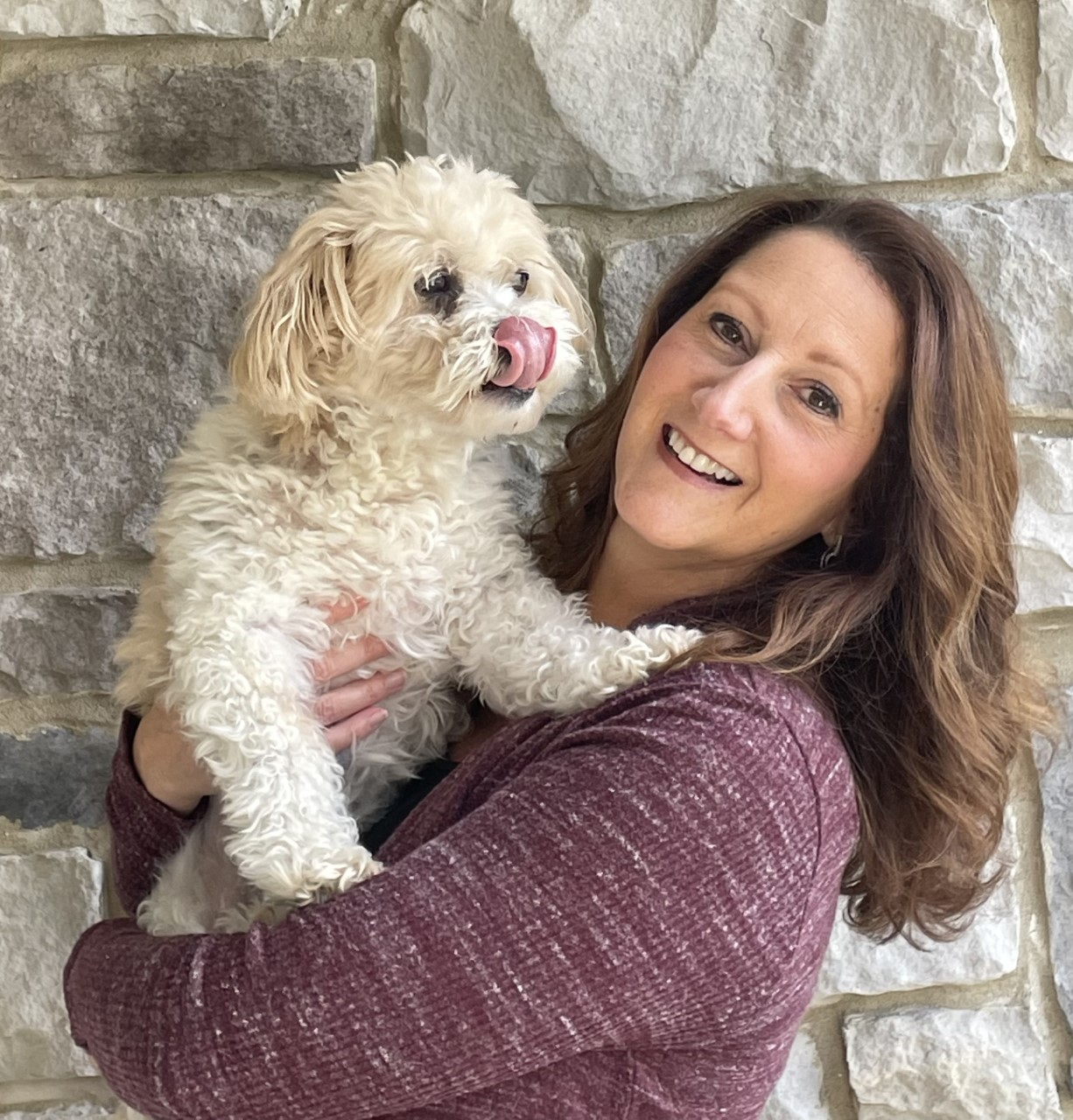 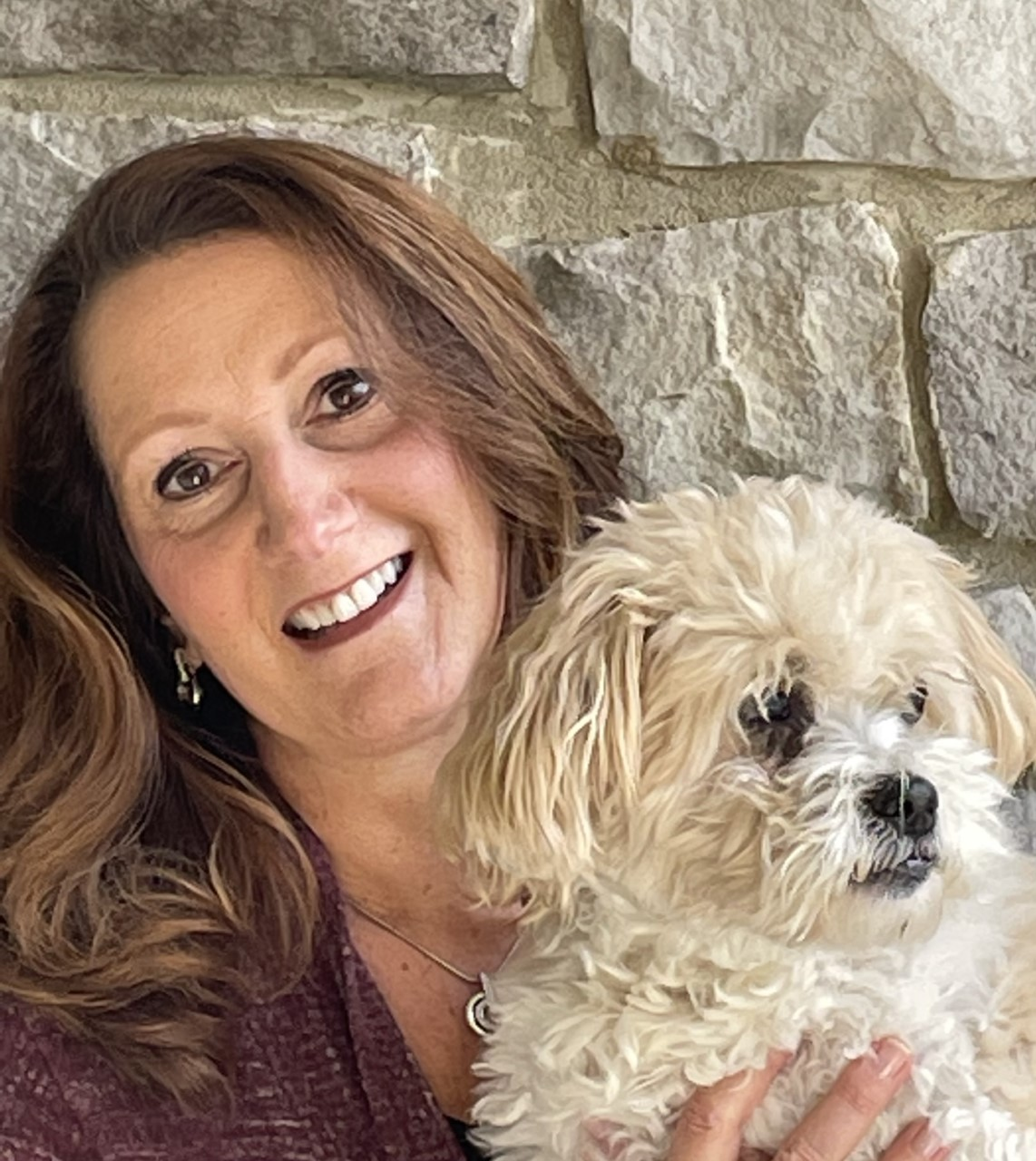 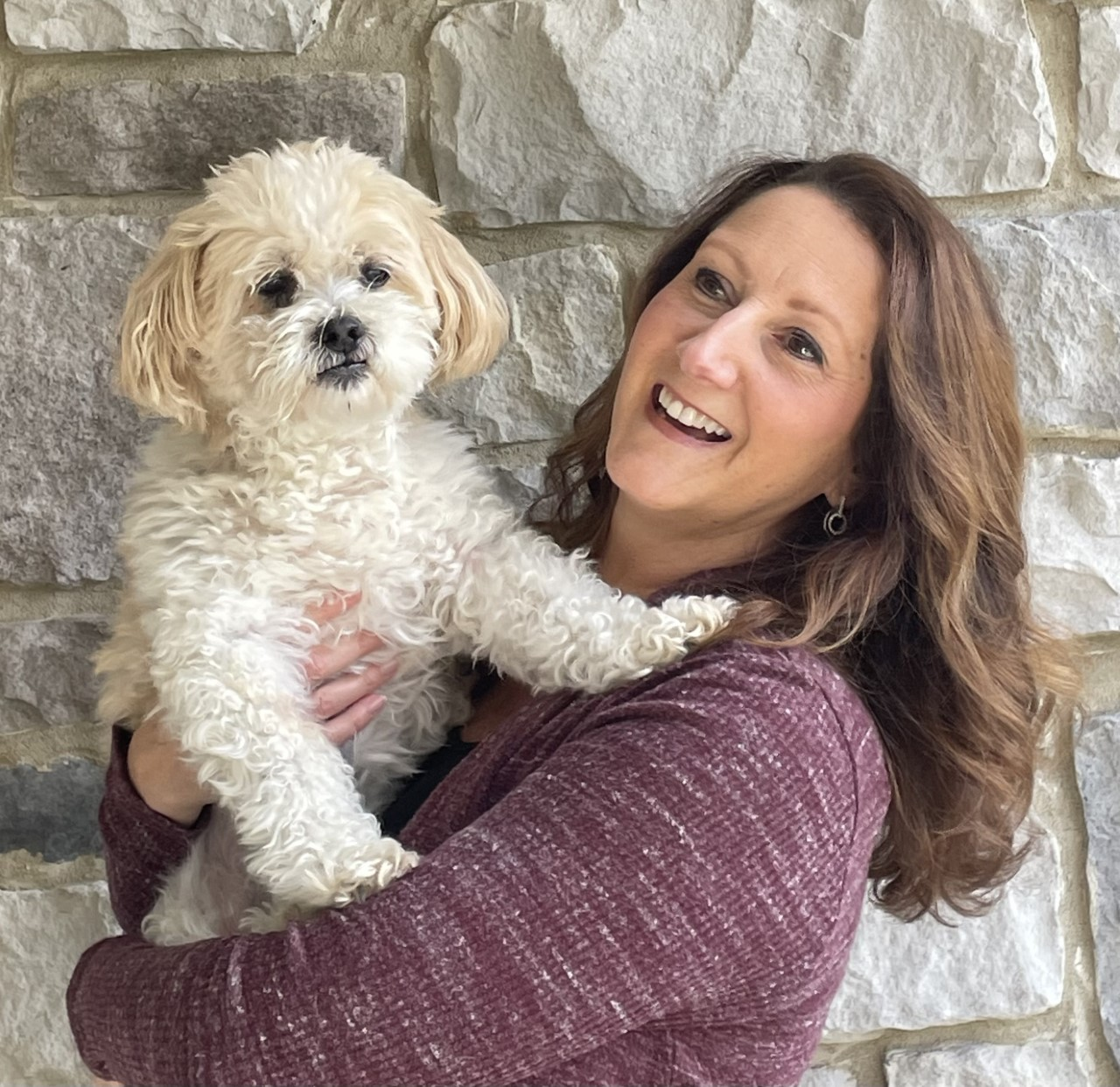 Here are some cute pictures of Jeter and Mrs. Conner.
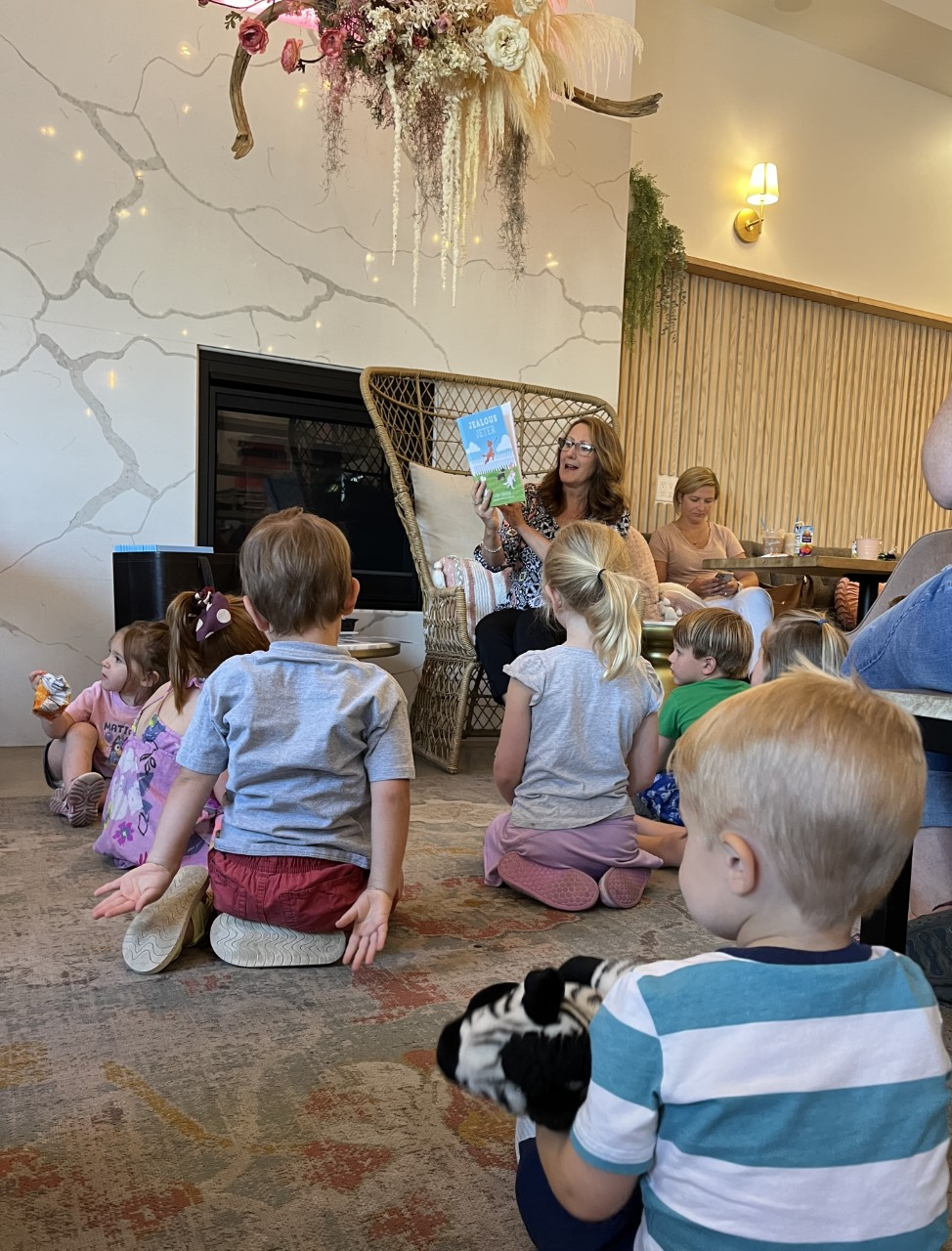 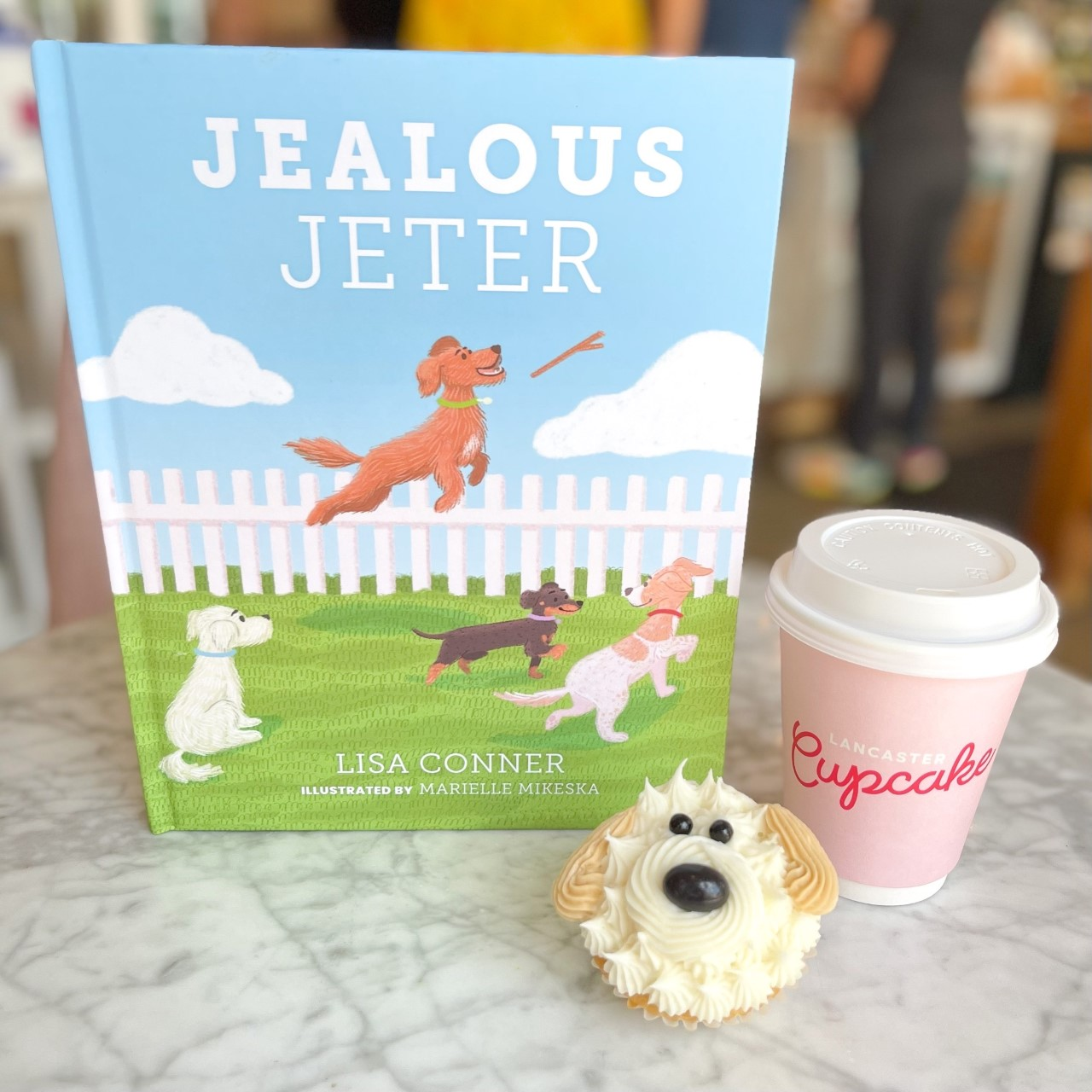 Mrs. Conner enjoyed reading aloud to some children at Lancaster Cupcake.
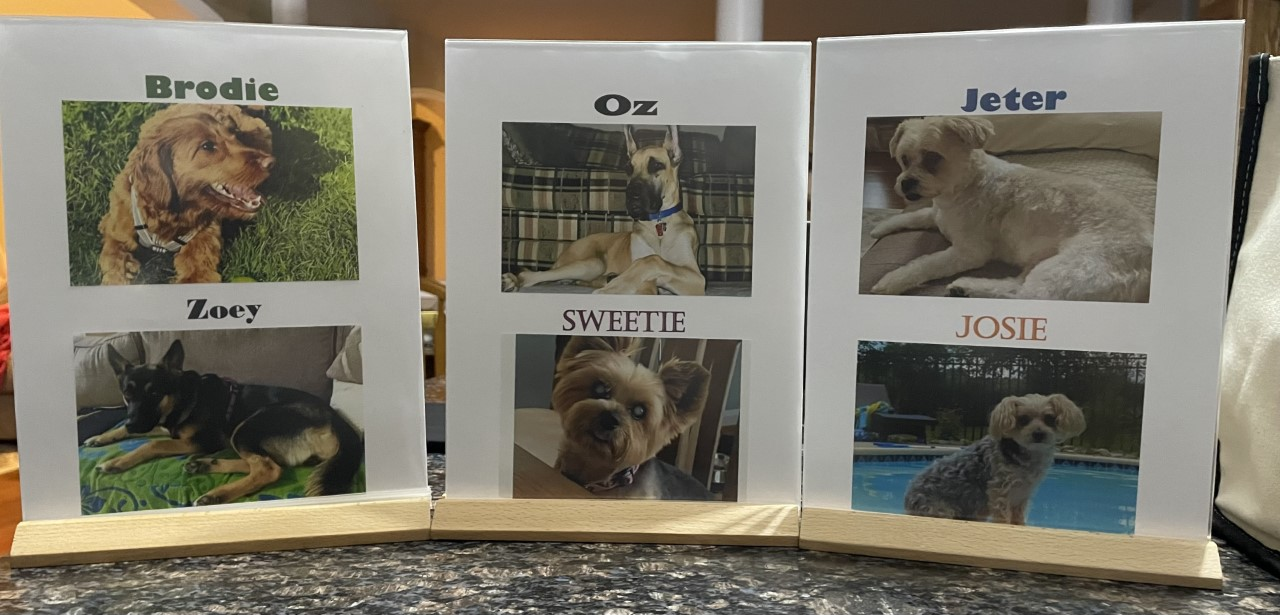 Here are pictures of some of the other 
real-life dogs that are part of this book.
When We Read
Before Reading
Cover
Jealousy
01
02
What can we tell from looking at the cover?
What do you know about jealousy?
Characters
Setting
03
04
Who are the characters in the story?
Where does the story take place?
During Reading
K-9 Dogs
Oz
01
02
What did you learn about K-9 dogs on page 4?
What are some characteristics of the dog Oz?
Advice
Sweetie
03
04
What advice did Oz give Jeter?
How did Sweetie show kindness and generosity?
Thinking About Reading
Brodie
Feelings
01
02
How did Brodie help Jeter?
Why did Jeter’s heart feel happy?
More Jealousy
Lesson
03
04
What made Jeter feel jealous again at the end of the book?
What lesson did Jeter learn about jealousy?
Vocabulary Words
Vocabulary Words to Know
adorable
overheard
hear (someone or something) without meaning to
inspiring great affection; delightful; charming
impressed
praising
express warm approval or admiration of
feeling or showing admiration or respect for someone or something
accomplishment
unsure
not feeling, showing, or done with confidence and certainty
something that has been achieved successfully
Vocabulary Words to Know
nervous
offered
Present something for someone to accept or reject
easily agitated or alarmed; tending to be anxious
timid
generous
showing a lack of courage or confidence; easily frightened
showing kindness toward others
fancy
impressed
feeling or showing admiration or respect for someone or something
elaborate in structure or decoration
Vocabulary Words to Know
eventful
marked by interesting or exciting events
handle
manage a situation or problem
Discussion Questions
Why do you think Jeter became jealous of all the other dogs?
Have you ever felt jealous like Jeter? If so, share what that was like.
Do you think everyone gets jealous at times?
Share some reasons people may become jealous.
Have you ever had an “It’s NOT Fair” moment? If so, share what that was like.
Have you ever wanted something that someone else had?
Do you sometimes compare yourself to others?
Have you ever felt jealous or mad when a friend or a classmate achieved something?
List two ways that you can handle your jealous feelings in a positive manner.
Name two things in your life that make you happy.
Name two things in your life that you appreciate.
Name reasons or share examples why kids your age may become jealous.
Name reasons or share examples why kids your age may become jealous.
What is something you can tell yourself the next time you may feel jealous.